Рефлексия типов, позднее связывание и программирование с использованием атрибутов
Лекция 2
Программа на сегодня
Шаблонные типы (generics)
Reflection
Атрибуты (attributes)
Сборщик мусора (garbage collector)
Шаблонные типы (generics)
Типы, принимающие параметром другие типы
В двух словах: на этапе написания типа –мы указываем что «там-то и там-то будут методы (проперти, аргументы) типа, который нам укажут позже»
Шаблонные типы (generics)
Типы, принимающие параметром другие типы
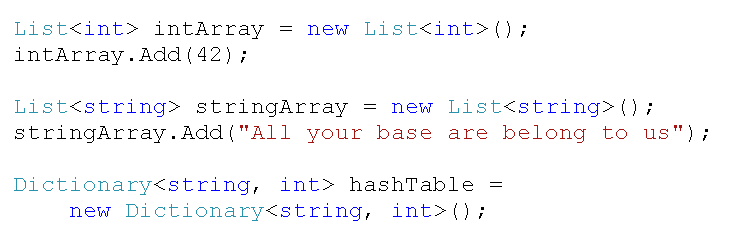 Шаблонные типы (generics)
Типы, принимающие параметром другие типы
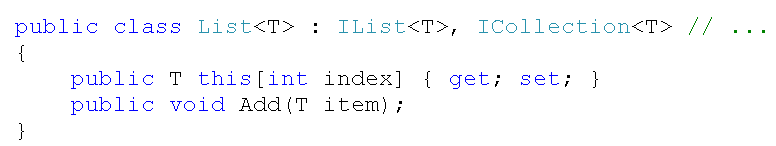 Шаблонные типы (generics)
В нешаблонном типе могут быть шаблонные методы
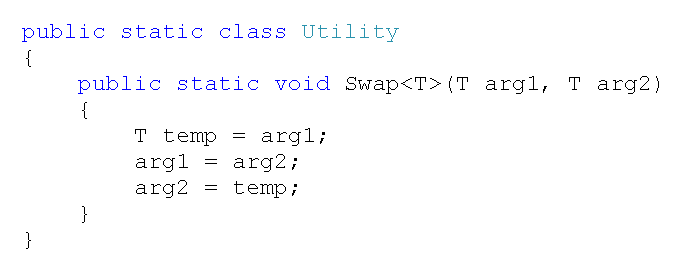 Шаблонные типы (generics)
Для шаблонных методов работает type inference
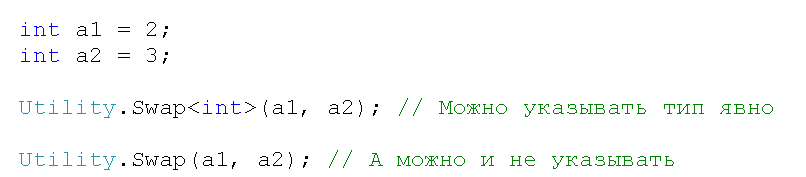 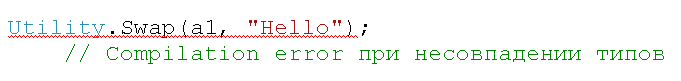 Шаблонные типы (generics)
Отличия от C++
Спецификация шаблонов конкретным типом не поддерживается (но есть where)
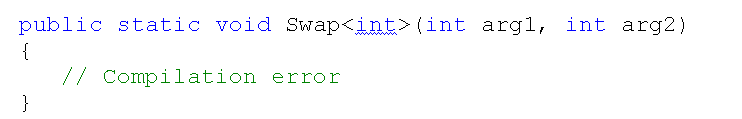 Шаблонные типы (generics)
Отличия от C++
Параметризовать шаблоны можно только типами
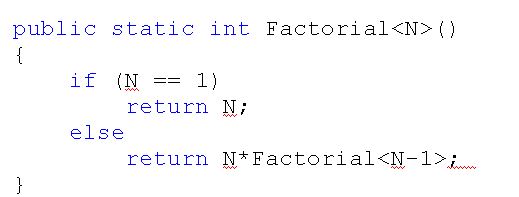 Шаблонные типы (generics)
Отличия от C++
Проверка на наличие перегруженных операторов и методов не выполняется
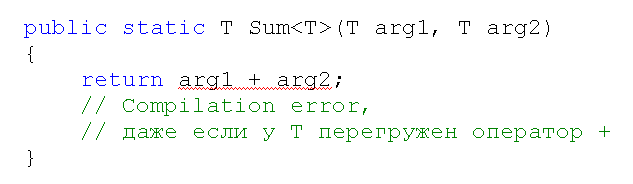 Шаблонные типы (generics)
Отличия от C++
Проверка на наличие перегруженных операторов и методов не выполняется
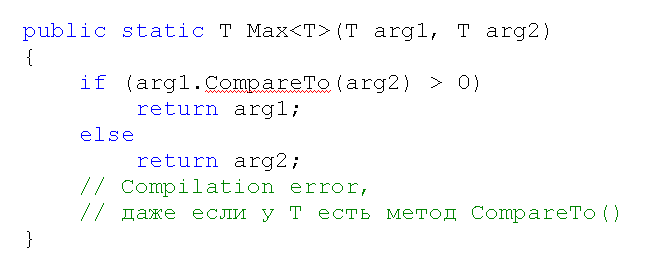 Шаблонные типы (generics)
Однако, в C# есть type parameter constraints
Указание требований на параметр шаблона с помощью ключевого слова where
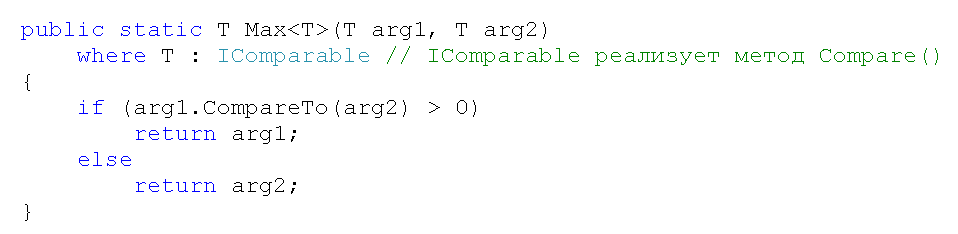 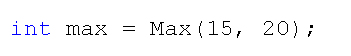 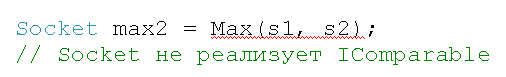 Шаблонные типы (generics)
Что можно специфицировать с помощью where?
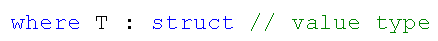 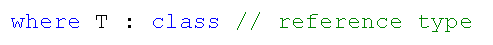 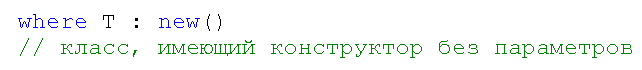 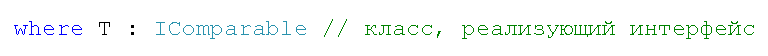 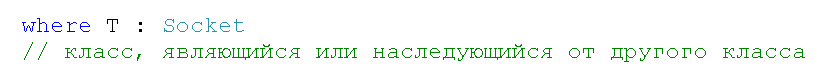 Шаблонные типы (generics)
where-спецификаций может быть несколько
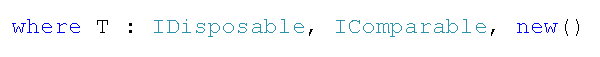 Шаблонные типы (generics)
Немножко по поводу new()
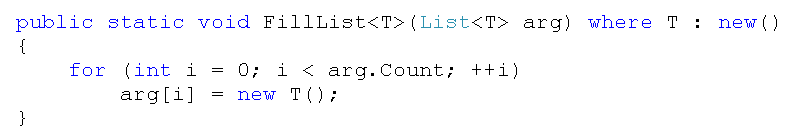 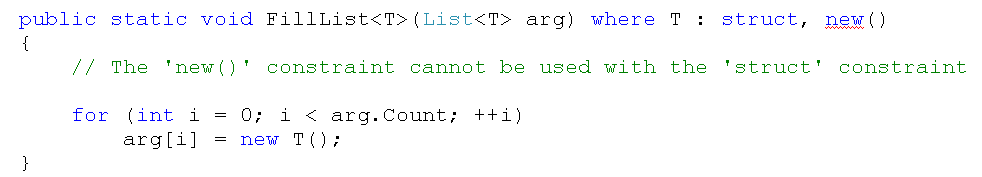 Шаблонные типы (generics)
Ключевое слово default
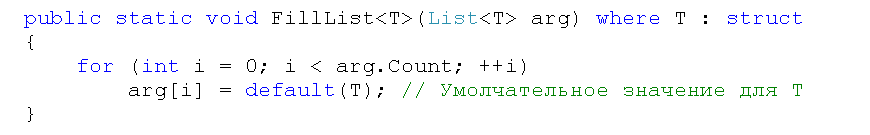 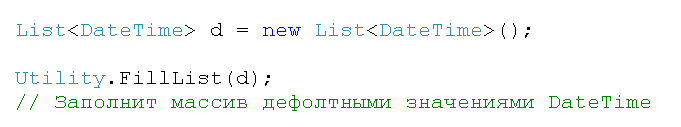 Если вместо default вы используете new на тип-параметре, то компилятор выдаст ошибку потребует добавить в where new()
Шаблонные типы (generics)
Полезные шаблонные типы
Контейнеры: List<T>, Dictionary<K, V>, …
Обертка для value types, позволяющая присваивать им null: Nullable<T>
Шаблонные типы (generics)
Nullable<T>
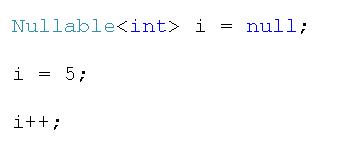 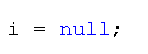 Свойства HasValue и Value
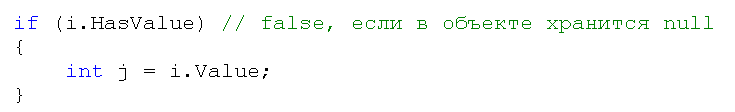 Шаблонные типы (generics)
Сокращение для Nullable<T>: T?
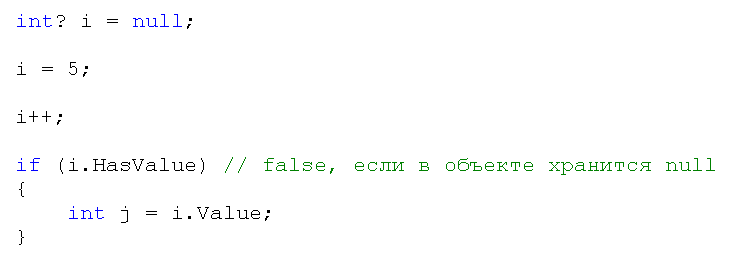 Шаблонные типы (generics)
Null coalescing operator: ??
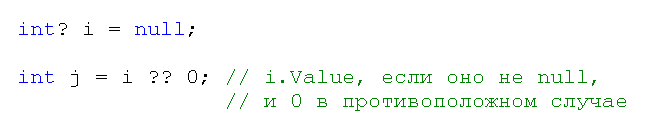 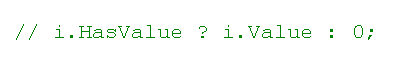 REFLECTION
Рефлексия (reflection)
Получение информации о типе в run-time
C каждым reference-type объектом ассоциировано два поля


Sync block index (используется для lock)
Type object pointer
Рефлексия (reflection)
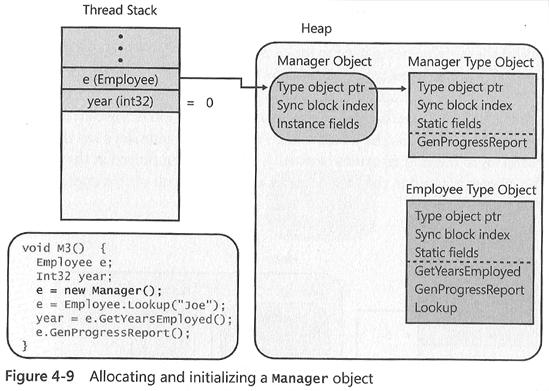 Рефлексия (reflection)
Помимо созданных объектов, вmanaged heap лежат type objects
Type object несет всю информацию о типе:
название, имена
и сигнатуры методов,
имена и типы полей…

Внезапно, статические поля хранятся там же
Рефлексия (reflection)
Каждый type object существует в куче в единственном экземпляре
Каждый объект в куче имеет ссылку на свой type object (она присваивается при выполнении new)
Рефлексия (reflection)
В итоге, выяснение типа объекта—невероятно дешевая операция
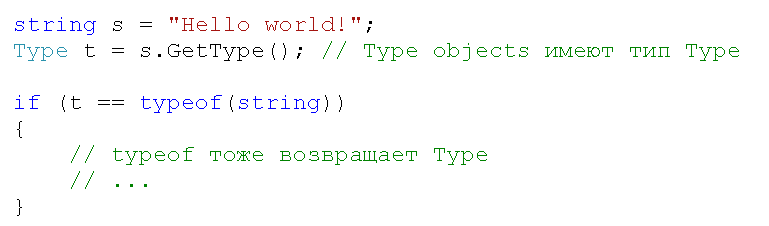 Сравнение тоже очень дешево —сравниваются ссылки type object-ов
Рефлексия (reflection)
Type object создаются ленивым образом (при первом создании объекта этого типа или при доступе к статическому полю)
Существуют статические конструкторы, вызывающиеся при создании type objects
Type objects,очевидно, не собираются сборщиком мусора
Рефлексия (reflection)
Что можно делать с типом Type?
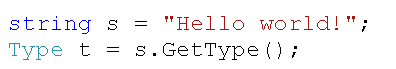 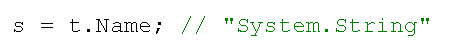 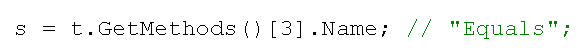 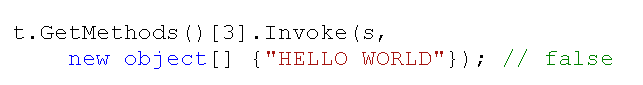 Рефлексия (reflection)
Что можно делать с типом Type?
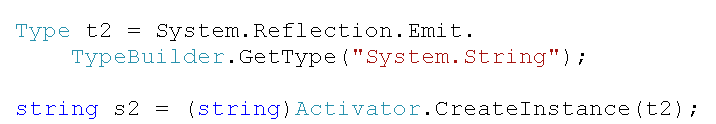 System.Reflection.Emit
Advanced-тема. Это пространство имен позволяет создать в runtime с нуля сборку, класс, методы и написать им реализацию на чистом MSIL и скинуть это все на диск в .exe
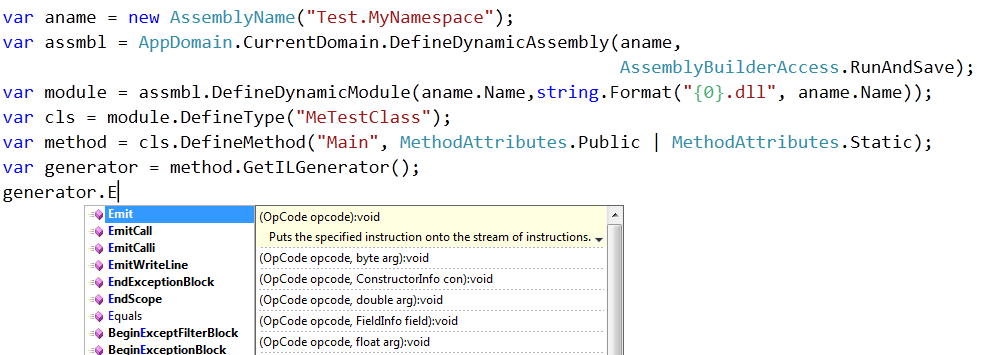 АТРИБУТЫ
Атрибуты (attributes)
Способ пометить класс, поле или метод
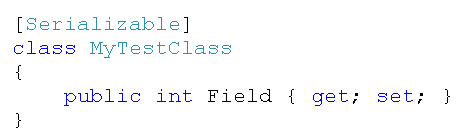 И даже, внезапно, аргумент метода!
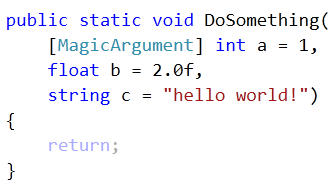 Атрибуты (attributes)
Способ пометить класс, поле или метод
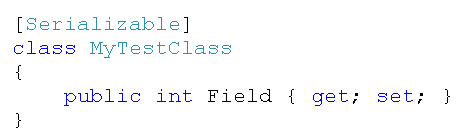 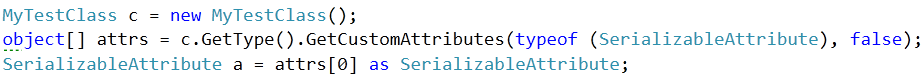 Атрибуты (attributes)
Атрибут —свойство type object, а не экземпляра класса
Каждый type object в куче создается с набором ассоциированных с ним атрибутов
Атрибуты (attributes)
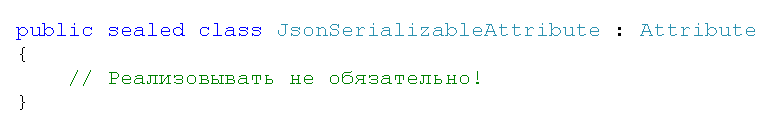 Атрибуты (attributes)
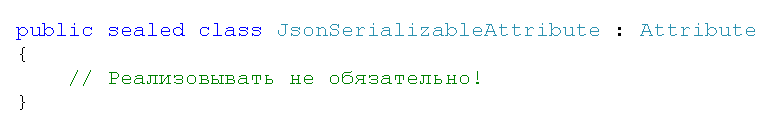 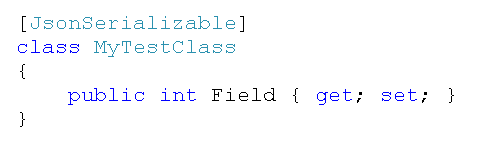 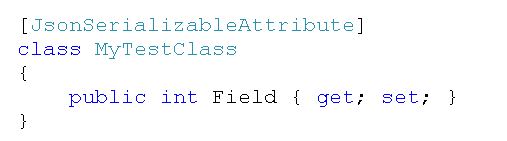 Атрибуты (attributes)
Атрибуты (attributes)
А как сделать атрибут специально только для поля или метода?
Назначить вашему атрибуту атрибут AttributeUsage
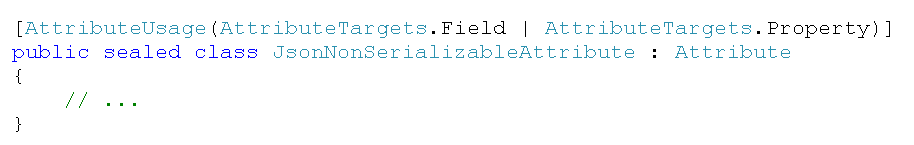 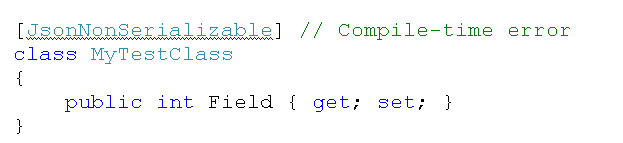 Атрибуты (attributes)
То есть атрибуту можно передавать параметры в конструктор
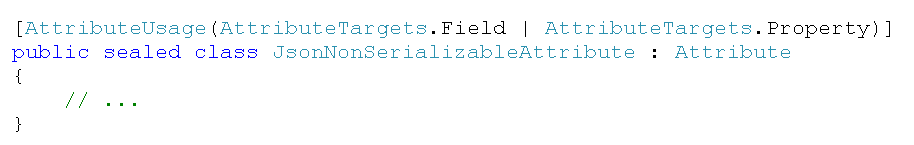 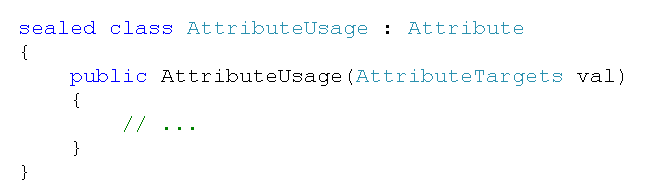 Атрибуты (attributes)
Как теперь достучаться до атрибутов полей?
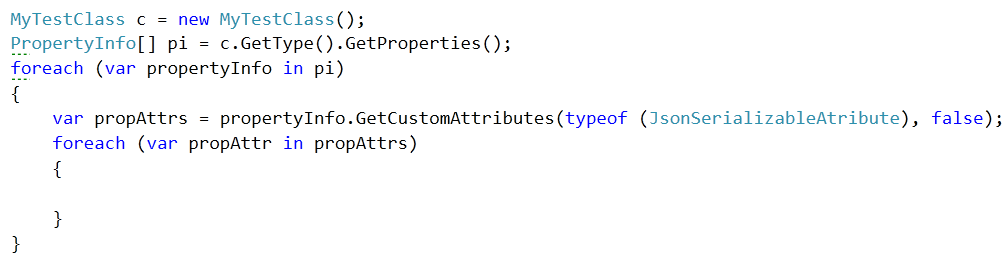 Атрибуты (attributes)
Зачем они нужны?

Добавить какую-то информацию о классе, методе или поле
Класс доступен для сериализации
Метод является входной точкой для набора тестов
Поле объекта должно мапитьсяна колонку в базе данных
ActionFiltersв MVC
ThreadStaticAttribute
…



Атрибут —свойство типа, а не объекта!
До смешного доходит
GC
Сборщик мусора
Два факта о работе с динамической памятью C#
Выделенную динамическую память освобождать не нужно (есть new, но нет delete)
За её освобождение отвечает механизм под названием «сборщик мусора» (garbage collector)
Сборщик мусора
—What does your dad do?
—He does garbage collection at Microsoft.
—Cool! Is he a software architect?
—Nope, he is a janitor.
Сборщик мусора
Сборщик мусора